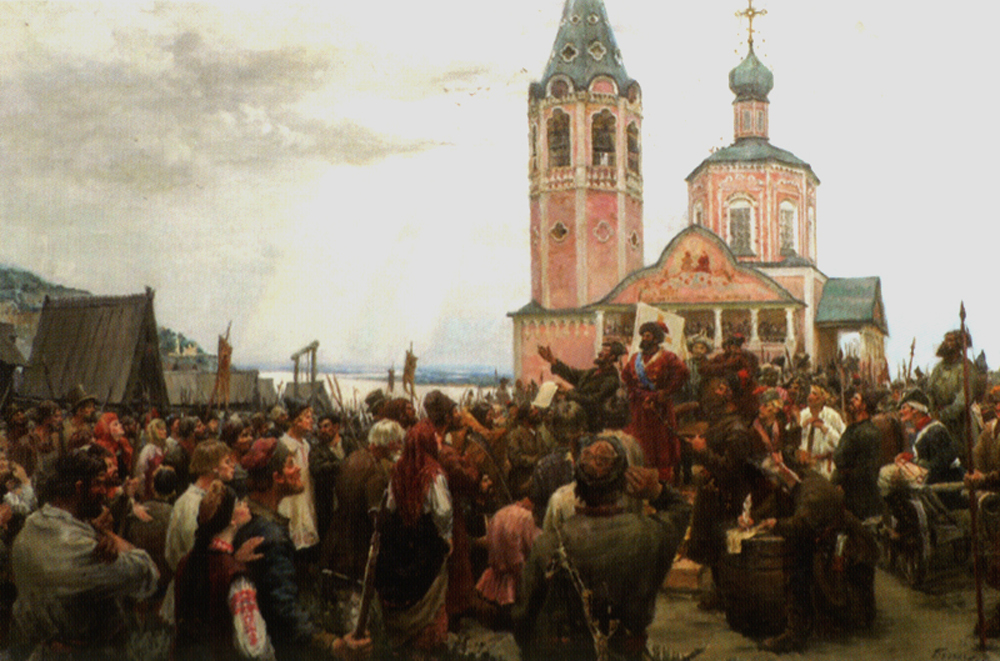 ИСТОРИЯ  ПУГАЧЁВСКОГО  БУНТА
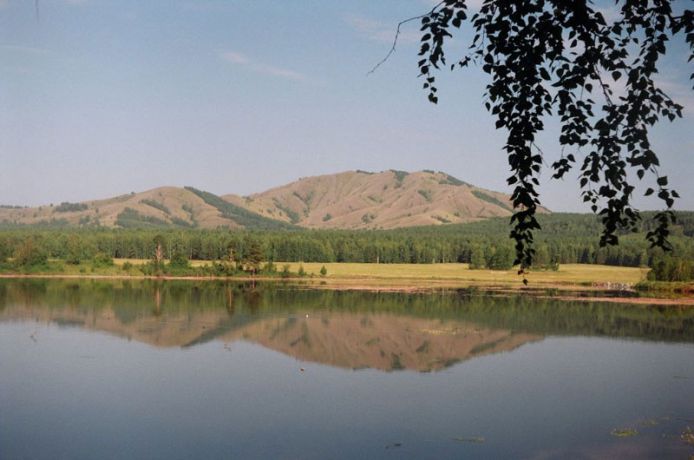 Молодой человек, если записки мои попадутся  в твои руки, вспомни, что
    лучшие и прочнейшие изменения суть те, которые происходят от улучшения нравов, без всяких насильственных потрясений.
                                                А.С.Пушкин
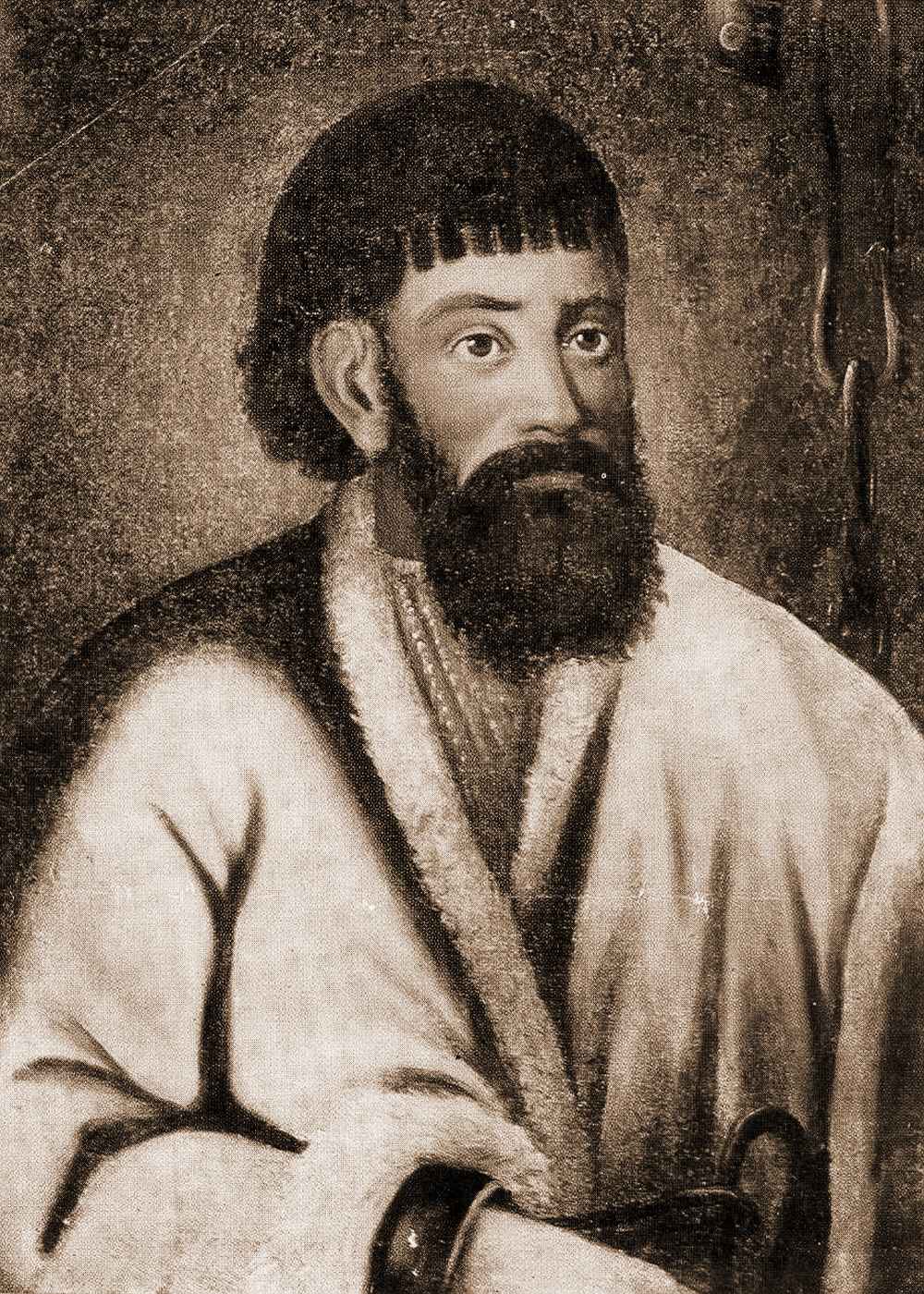 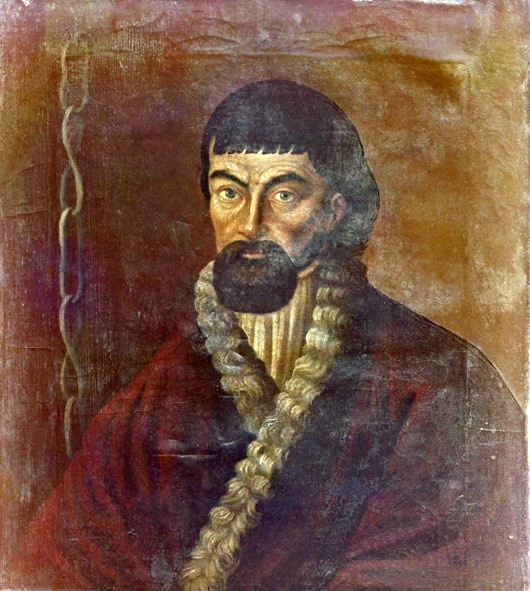